Syllables
Learning Intention: I am learning what a syllable is.
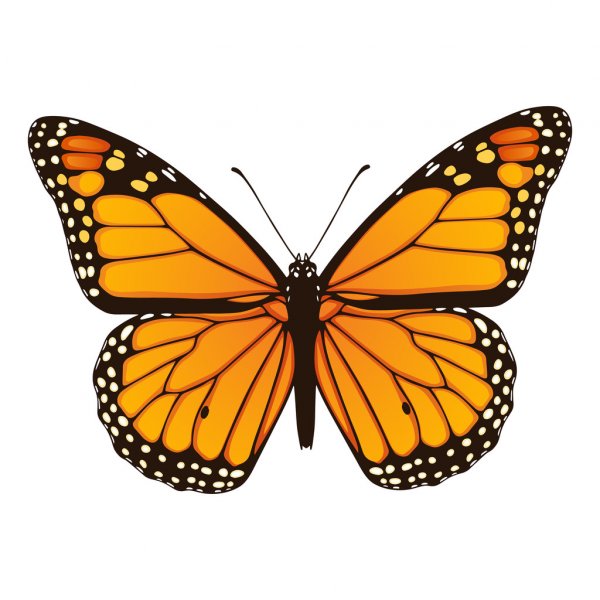 Clap or use your fingers/robot voice/drum to work out how many Syllables each word has.
What is a syllable?
Syllables are chunks or beats of sound in a word.
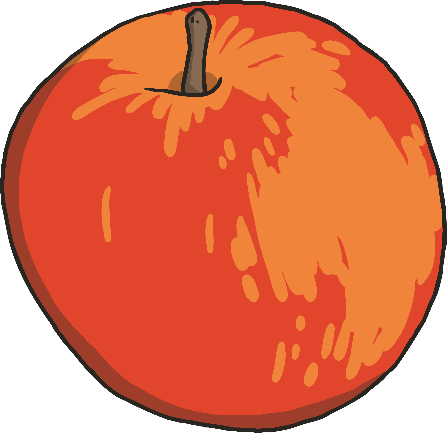 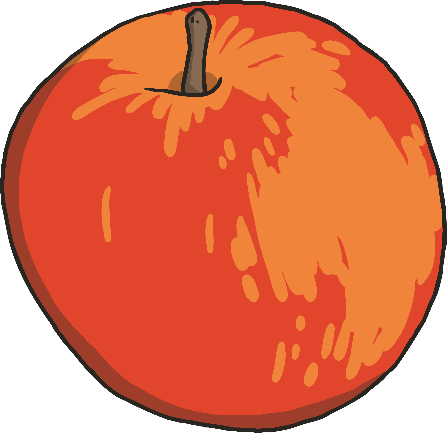 ap
ple
Monkey
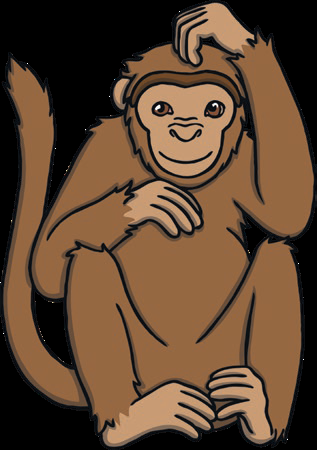 Mon-key
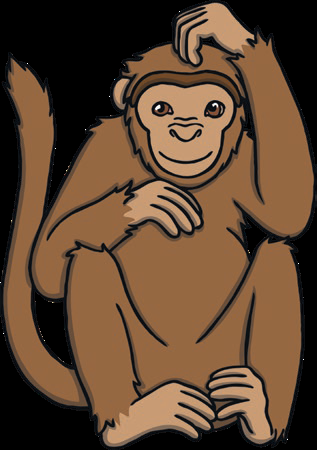 2
Elephant
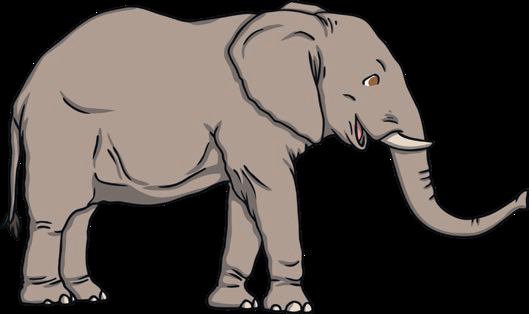 El-e-phant
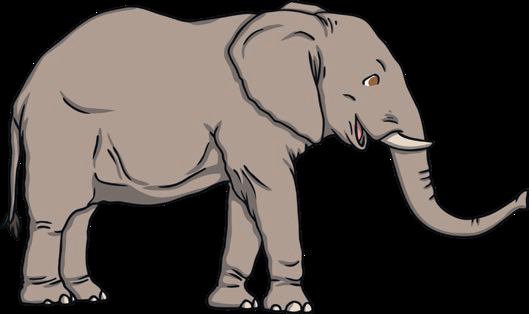 3
Bear
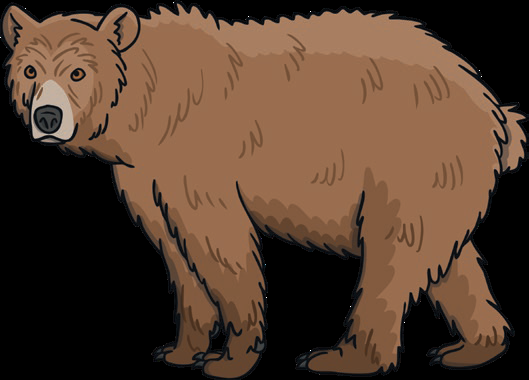 Bear
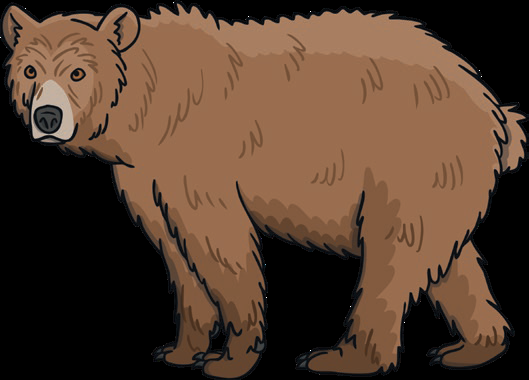 1
Tiger
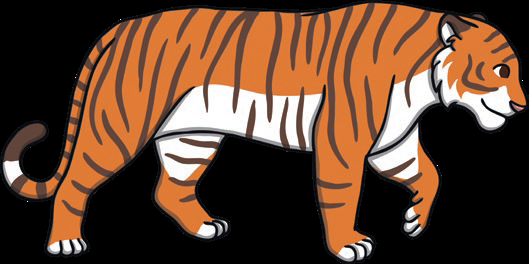 Ti-ger
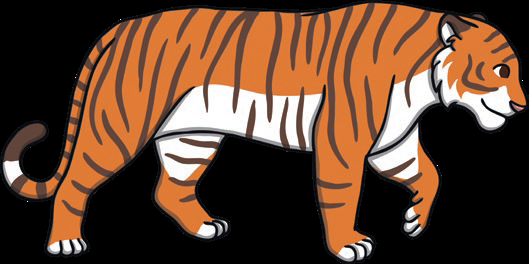 2
Giraffe
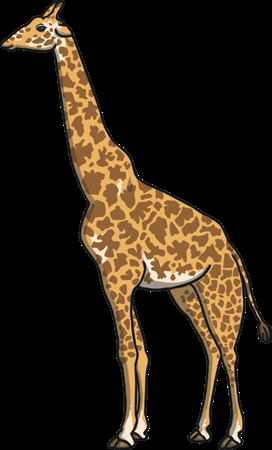 Gi-raffe
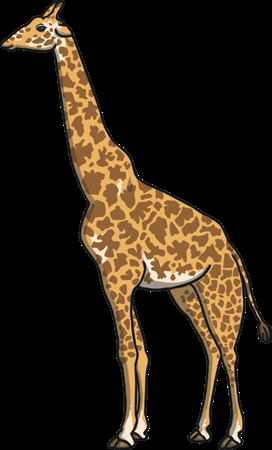 2
Flamingo
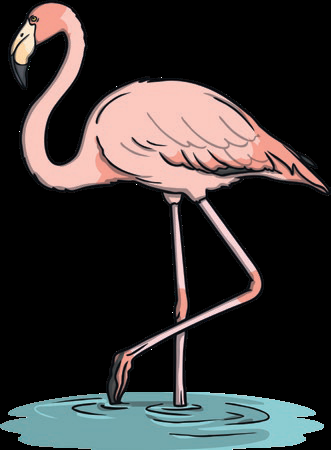 Fla-min-go
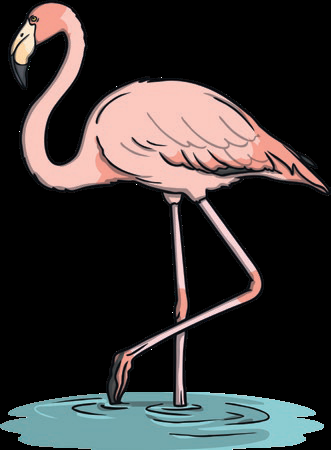 3
Lion
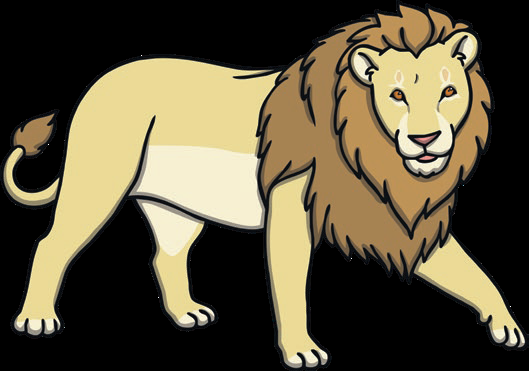 Li-on
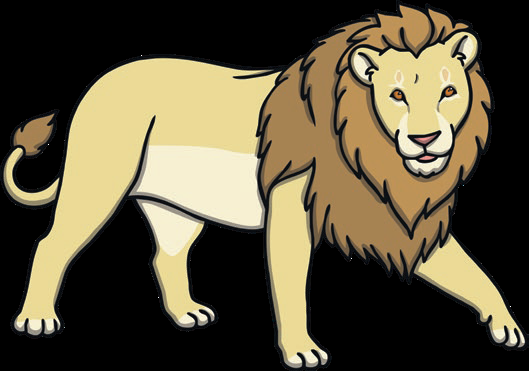 2
Parrot
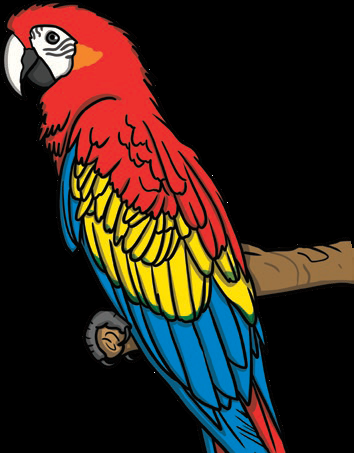 Pa-rrot
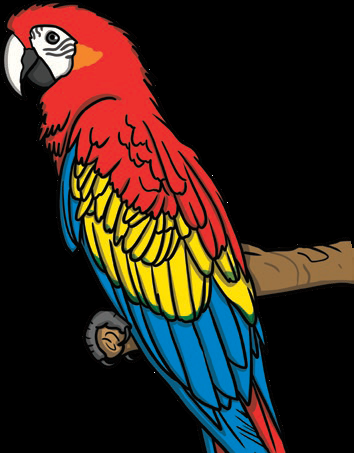 2
Hyena
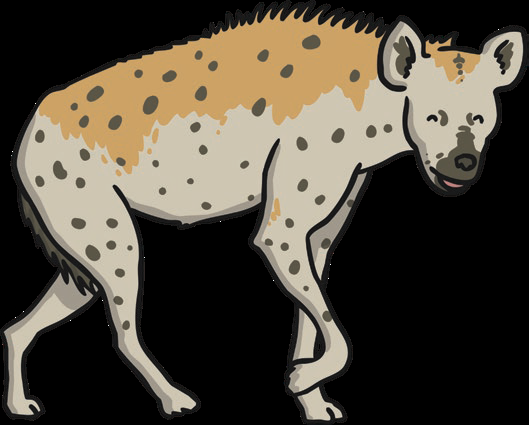 Hy-e-na
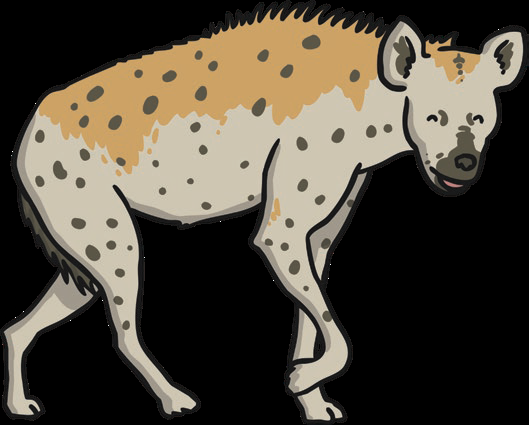 3
Snake
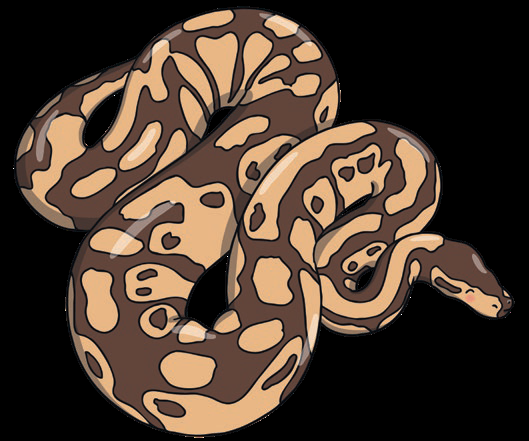 Snake
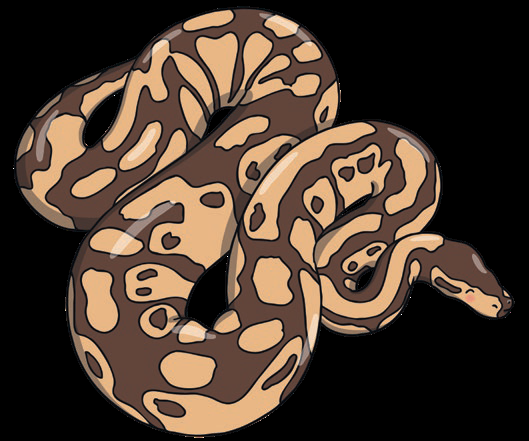 1
Cheetah
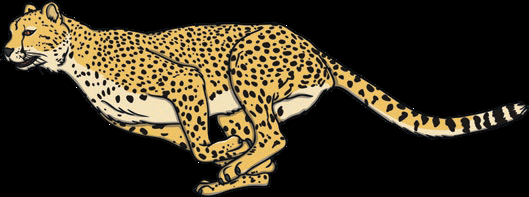 Chee-tah
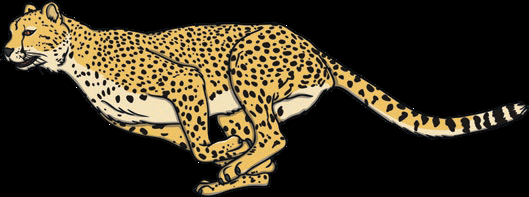 2
Chimpanzee
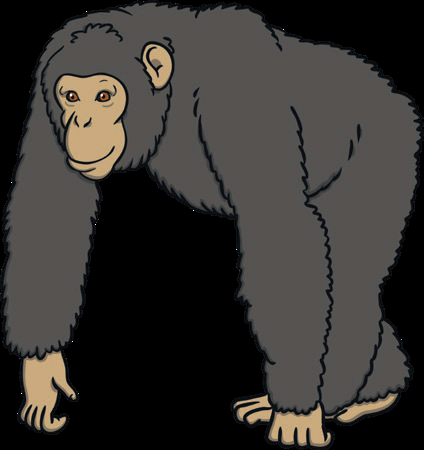 Chim-pan-zee
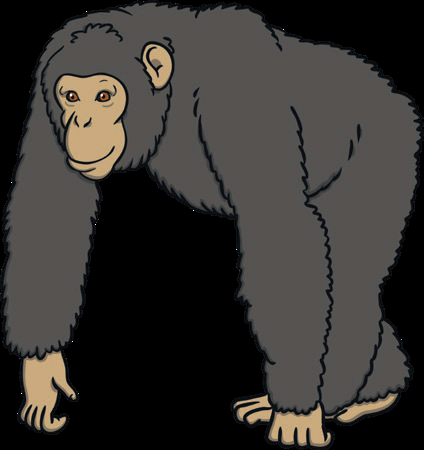 3
Walrus
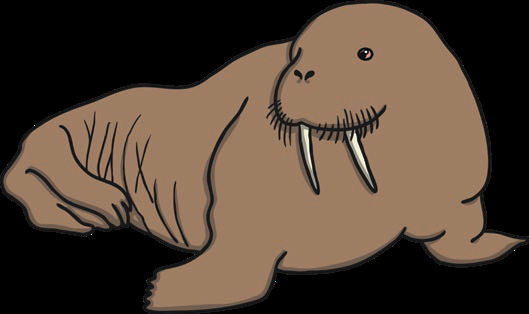 Wal-rus
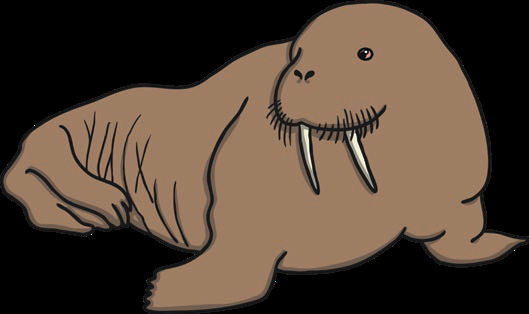 2
Leopard
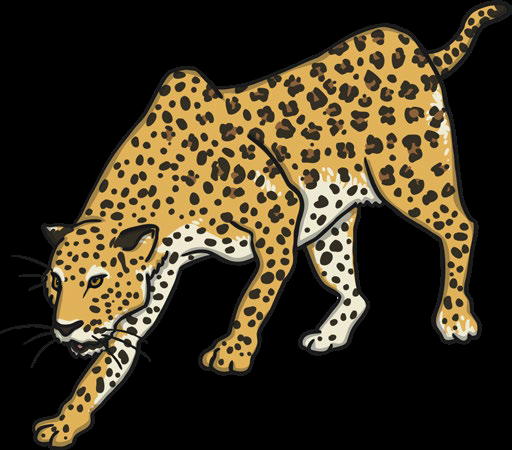 Leo-pard
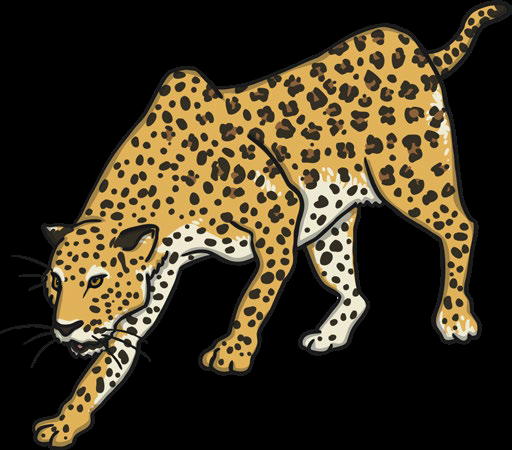 2
Well Done!
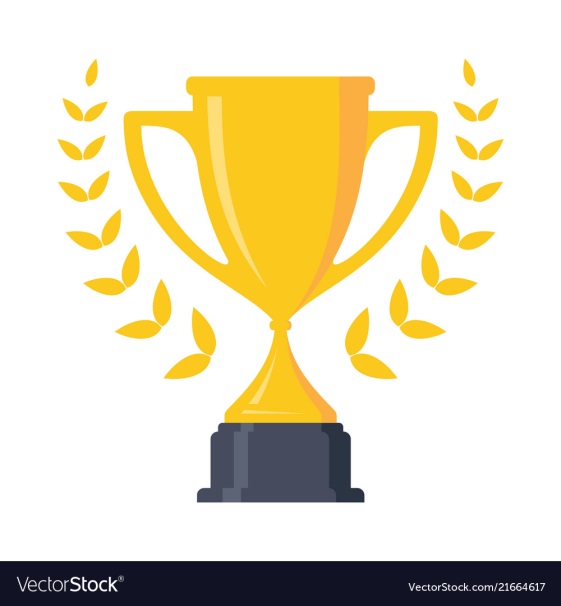